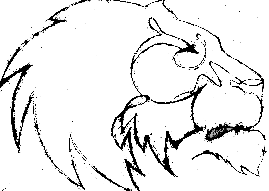 ХОМВИДАВ
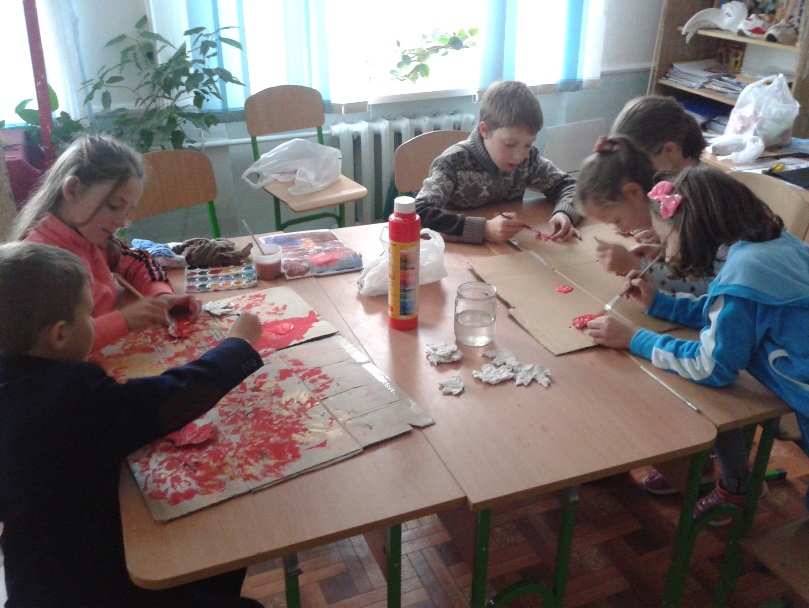 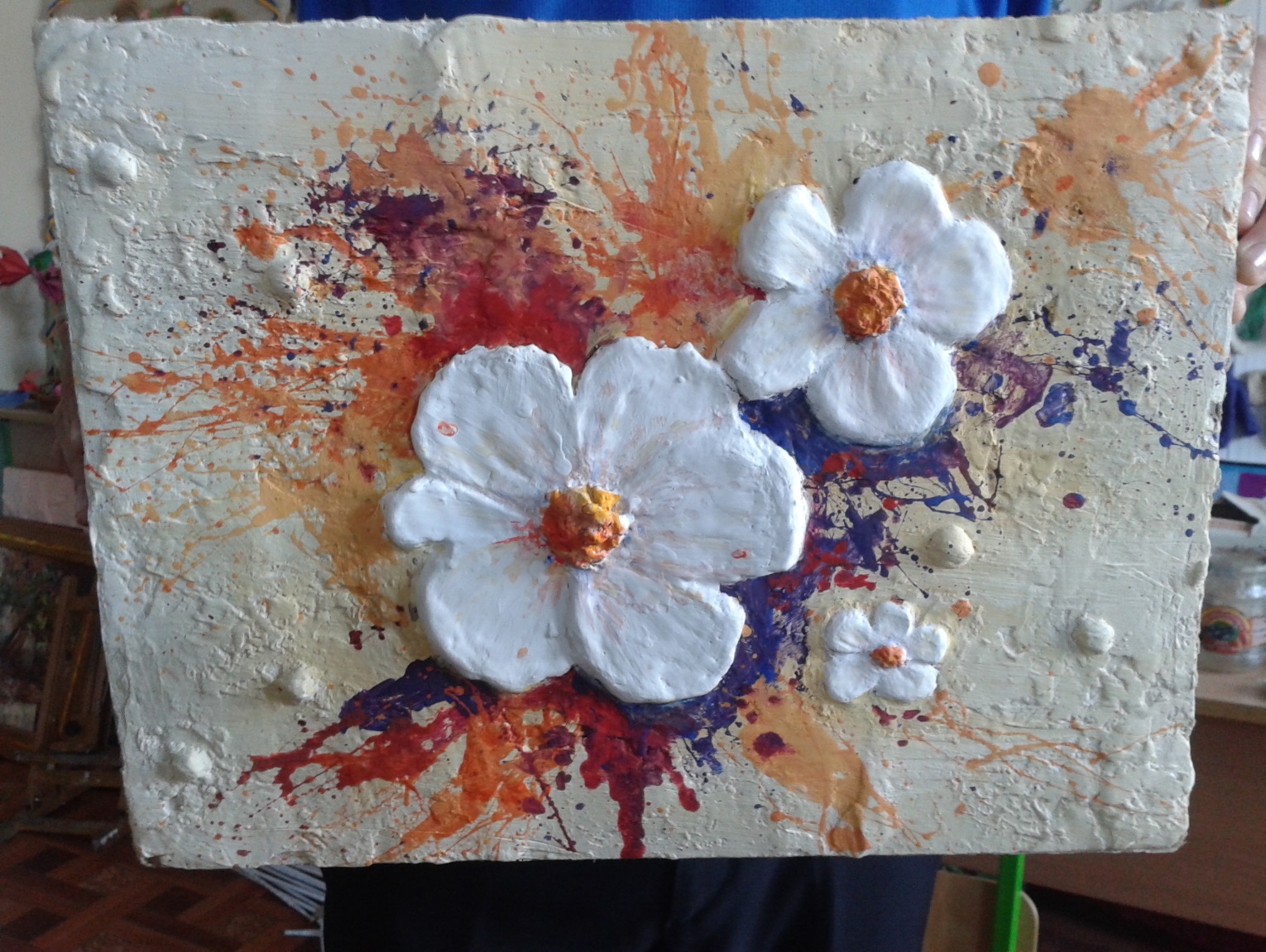 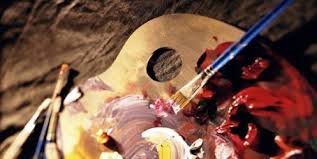 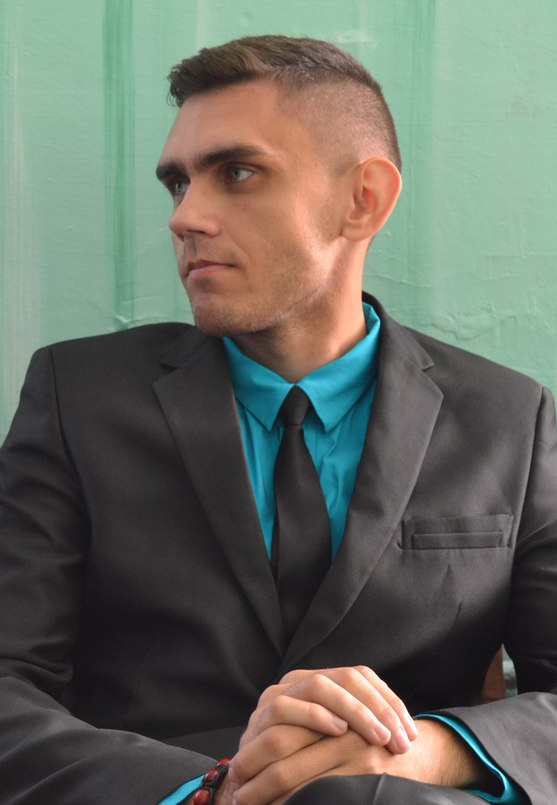 ПРОЕКТ
«АССАМБЛЯЖ»
Мистецьке
об’єднання
Дунаєвецької ЗОШ І-ІІІ ступенів
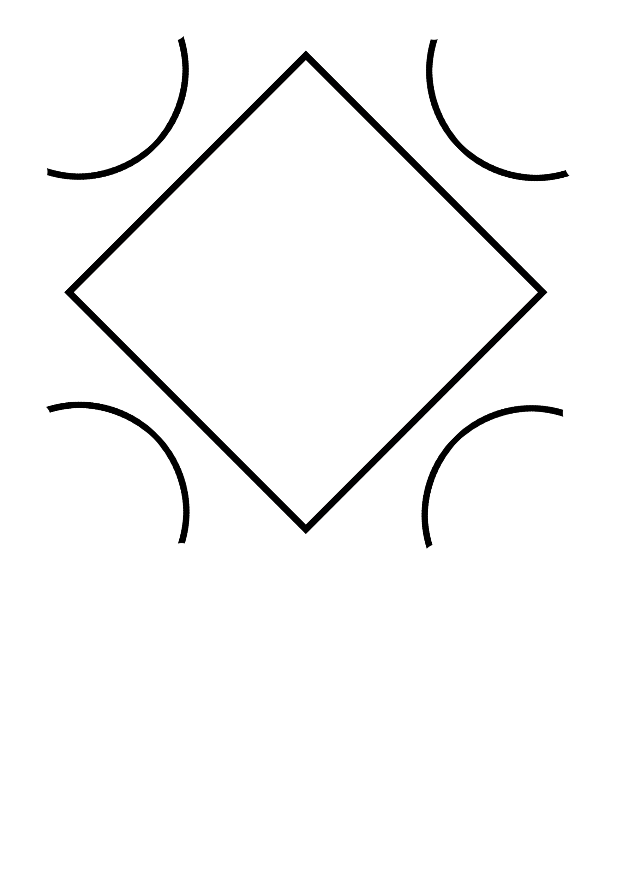 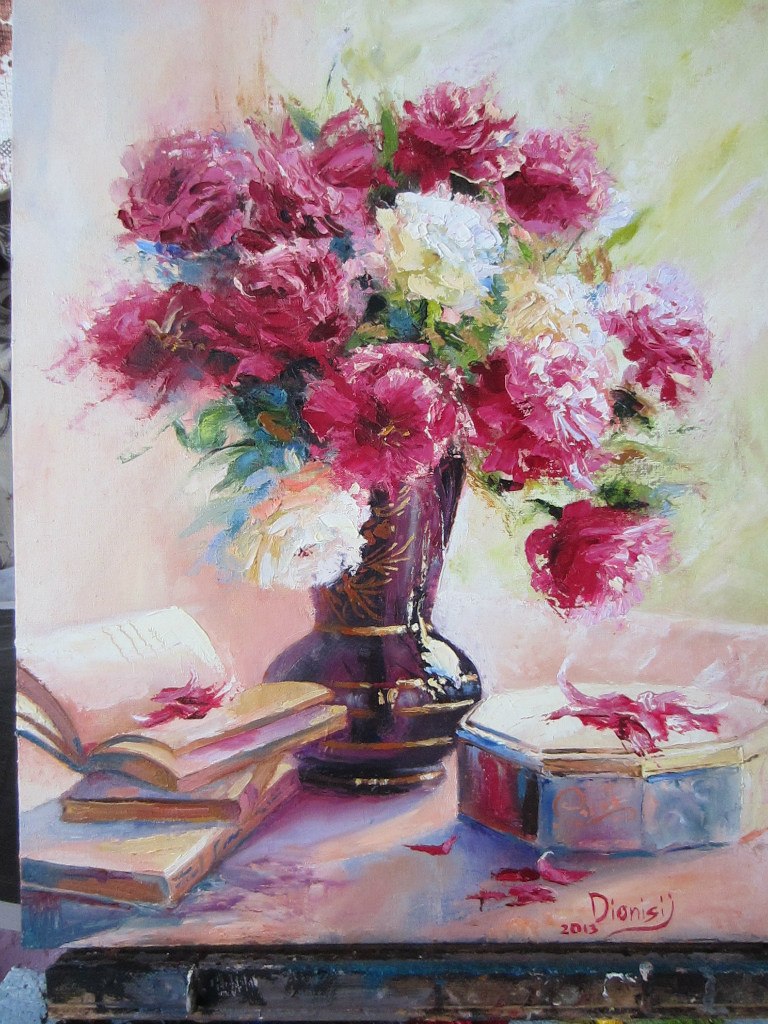 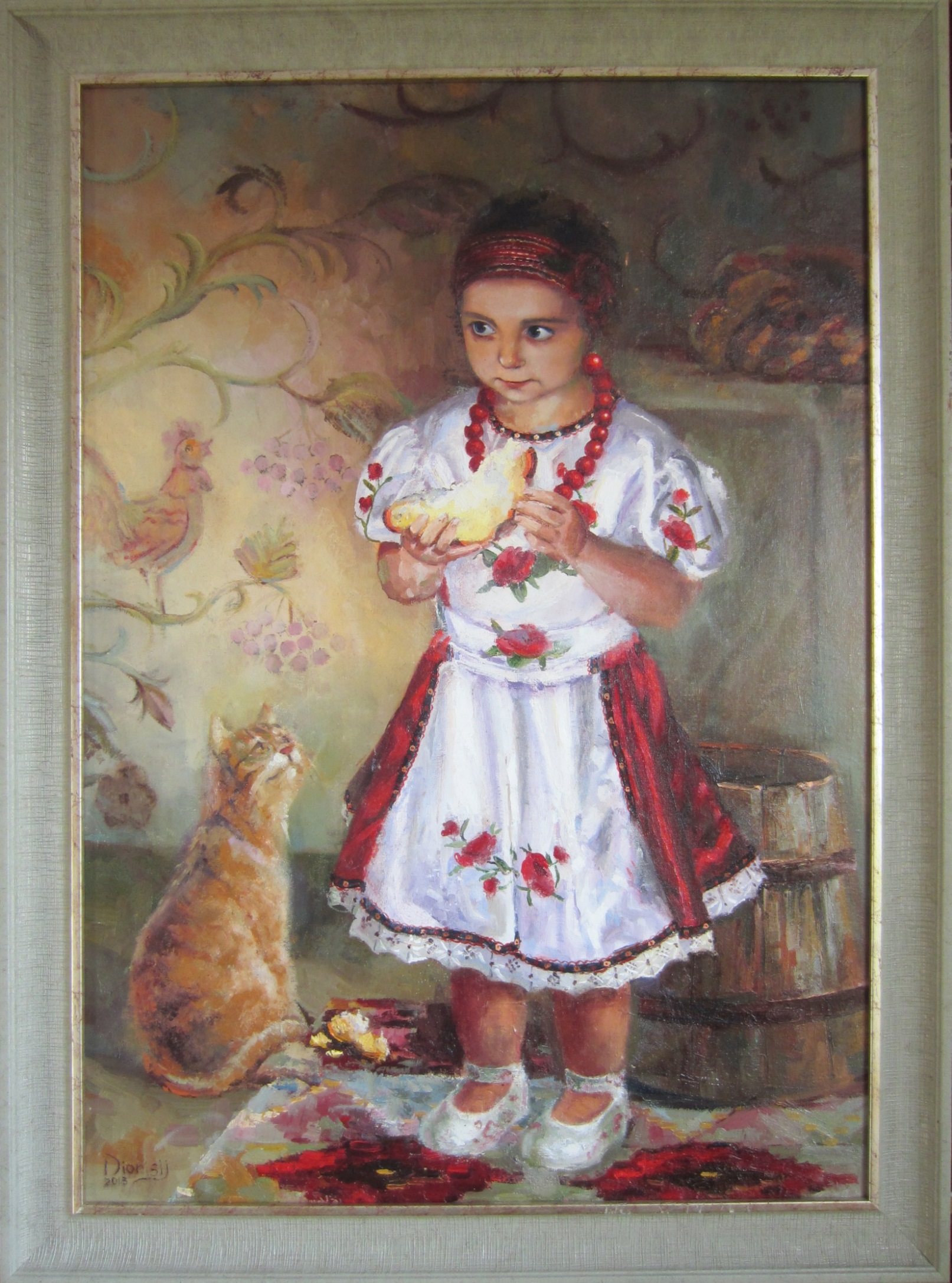 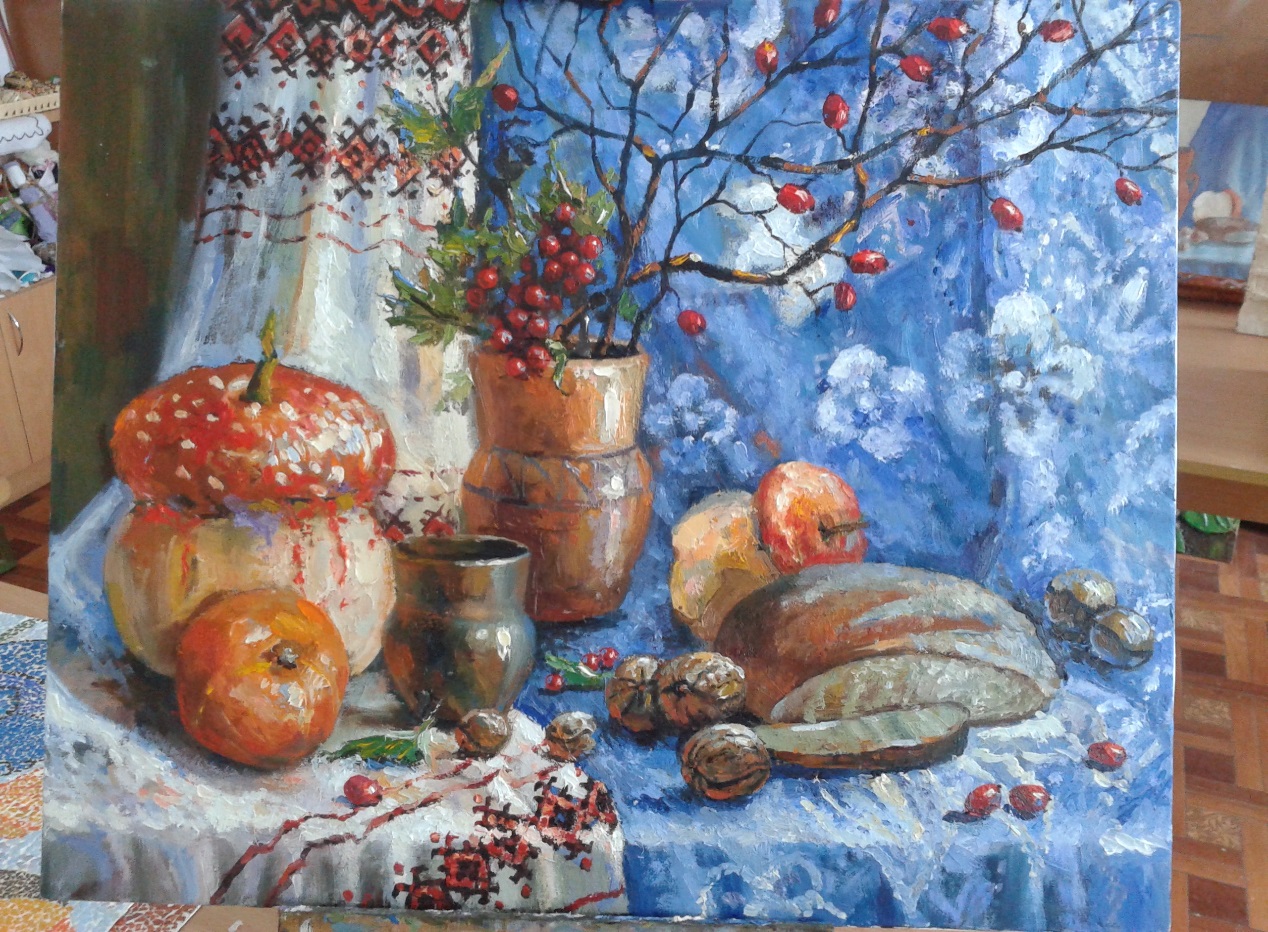 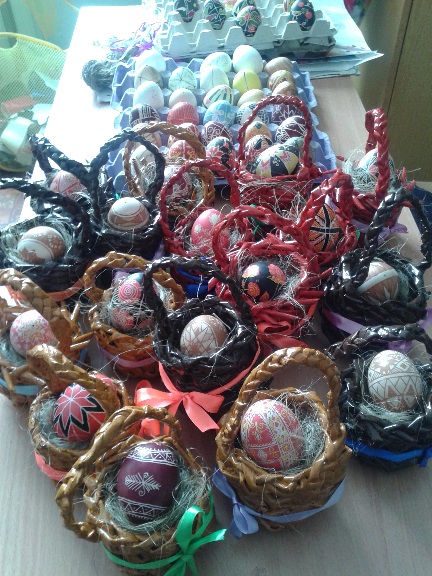 3 ВСТУП
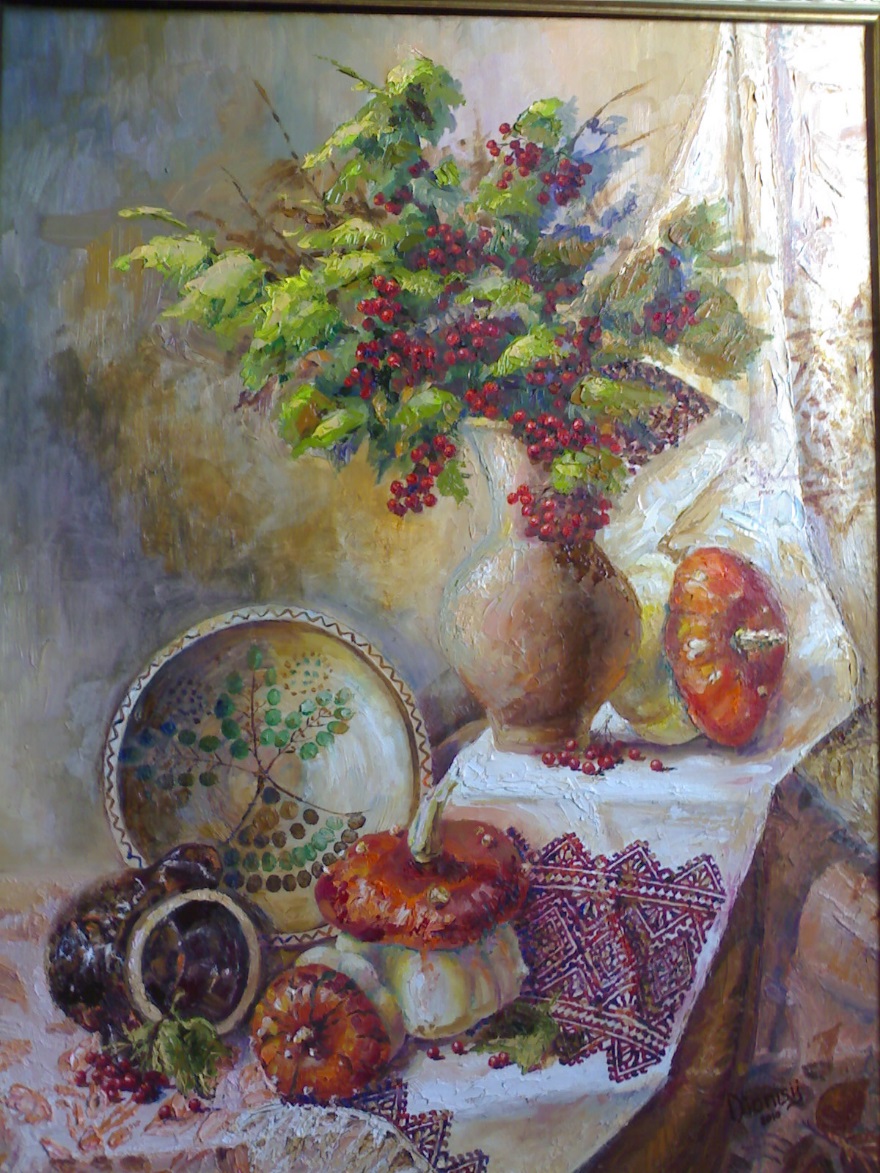 5 ДІЯЛЬНІСТЬ
ЗМІСТ
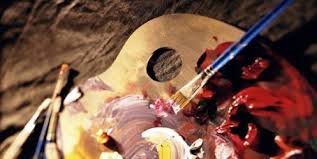 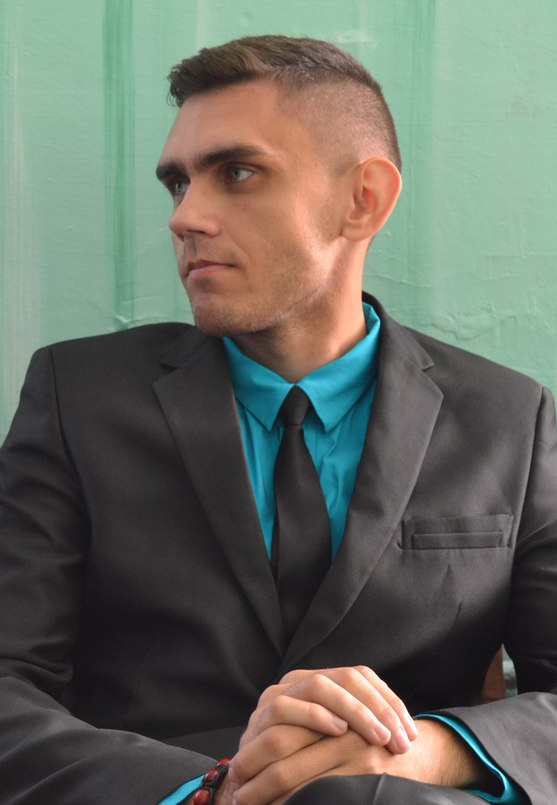 7 УЧАСНИКИ
12 ДОСЯГНЕННЯ
17 ГАЛЕРЕЯ РОБІТ
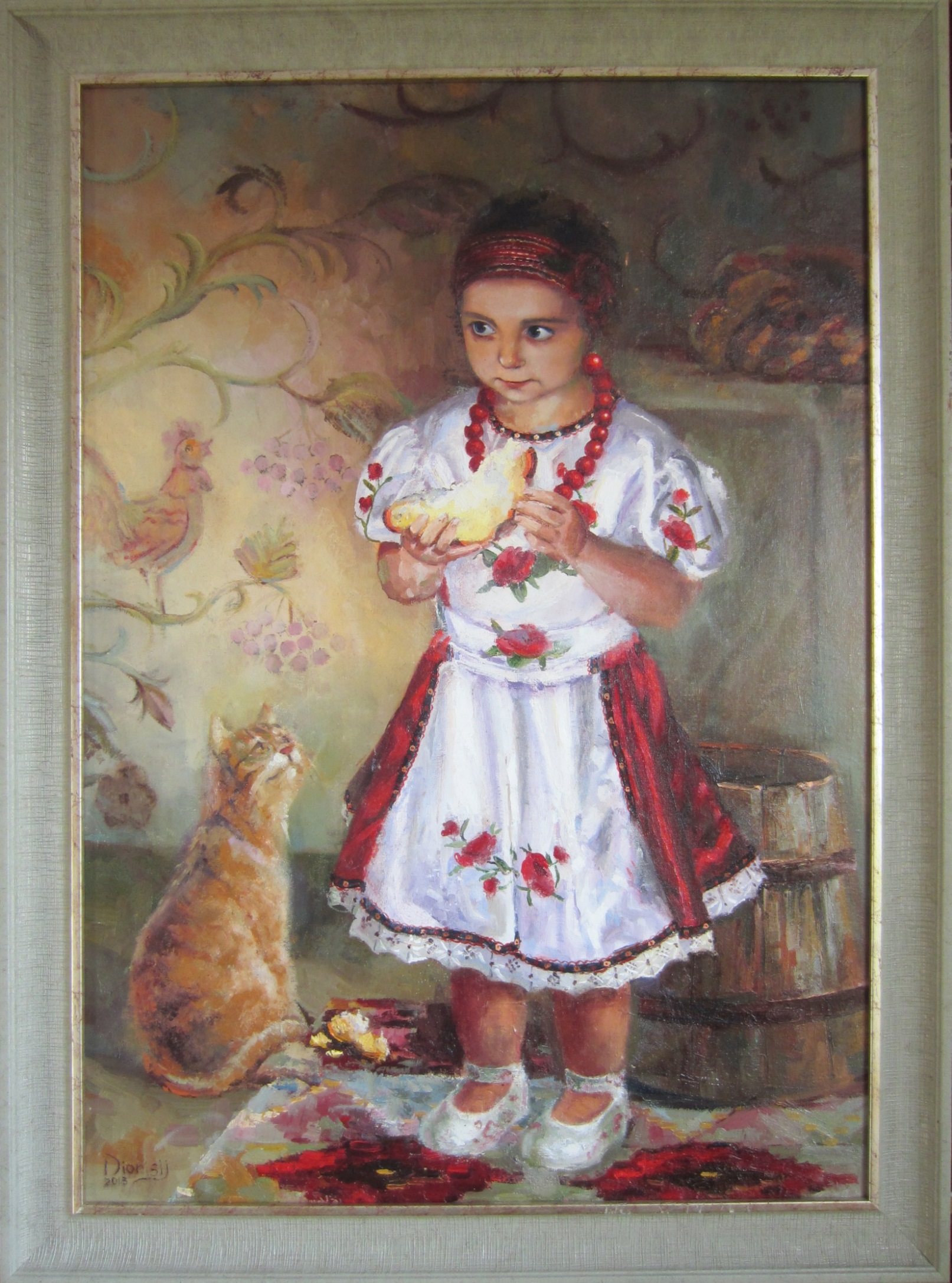 ВСТУП
3
ВСТУП
ВСТУП
Мета. Сприяння формуванню духовних та моральних якостей особистості та громадянської позиції.
Актуальність. Необхідність держави у високоморальній молоді, вихованій в дусі патріотизму, знавцях культурної та мистецької спадщини України та світу.
Виходячи з потреб сучасності, було створено творче об’єднання «Ассамбляж».
Ассамбляж – добровільне об’єднання юних, обдарованих людей, яке створене на базі загальноукраїнських програм з позашкільної освіти.
Завдання. 
Інформативне. Ознайомлення молоді із традиціями світового мистецтва та вітчизняного зокрема.
Навчальне. Вивчення, застосування та розвиток технік образотворчого та декоративно-прикладного мистецтва.
Креативне. Розвиток креативного мислення та творчих пошуків. Розробка власних мистецьких технік та практик.
Суспільне. Суспільно-культурна діяльність, яка проявляється у прийнятті участі в різноманітних конкурсах українського значення. Створення, організація виставок та виховних заходів.
4
ДІЯЛЬНІСТЬ
5
ДІЯЛЬНІСТЬ
Юні митці ведуть не тільки навчальну, а ще й активну суспільну діяльність.
ДІЯЛЬНІСТЬ
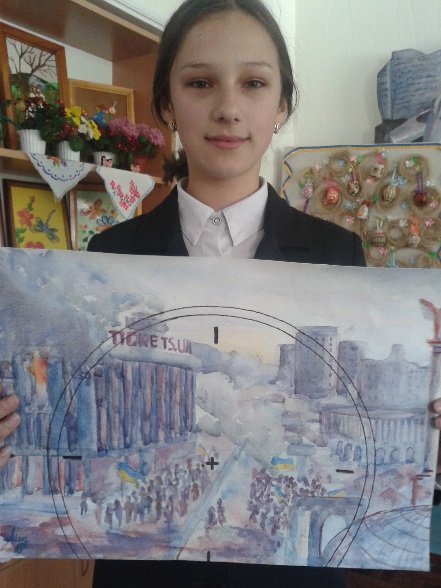 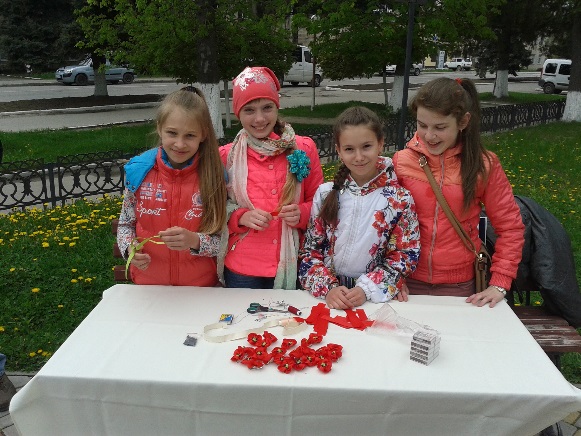 Учасники Ассамбляжу на акції до Дня перемоги
Гіджеліцька Ліна - призерка конкурсу «Долаючи страх» з тематичною роботою
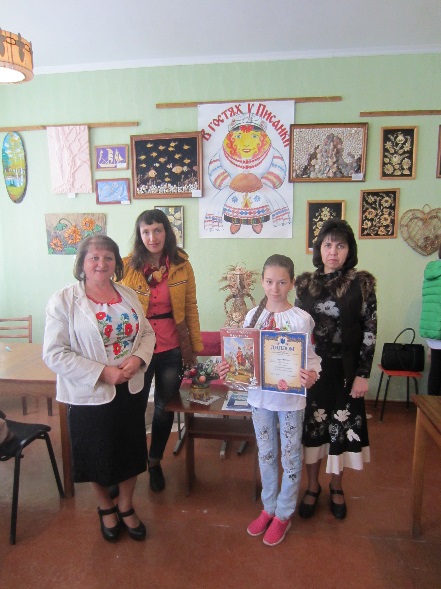 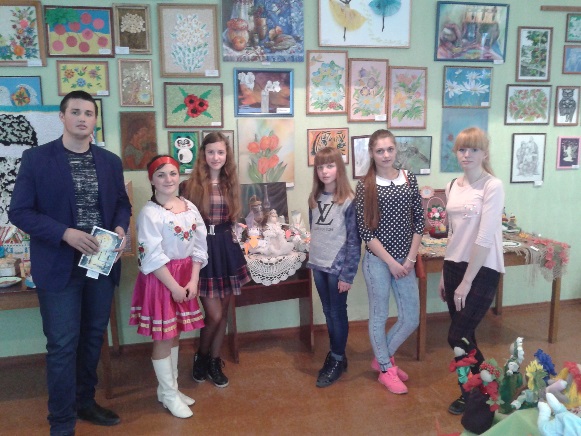 Ассамбляж на Всеукраїнській виставці-конкурсі «Знай і люби свій край»
Гладка Дарина - переможниця районного конкурсу «В гостях у писанки»
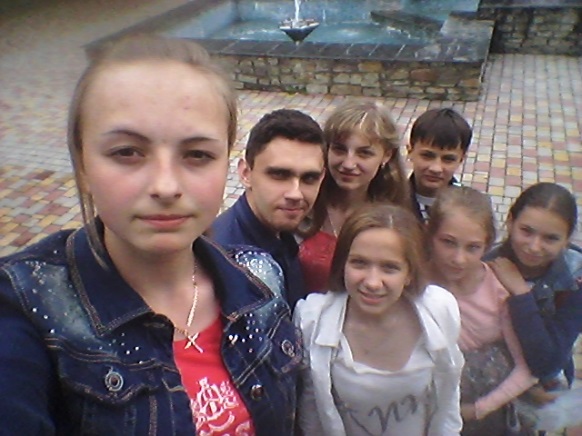 6
Соціальний захід до Дня захисту дітей
УЧАСНИКИ
7
Гіджеліцька Ліна Вікторівна
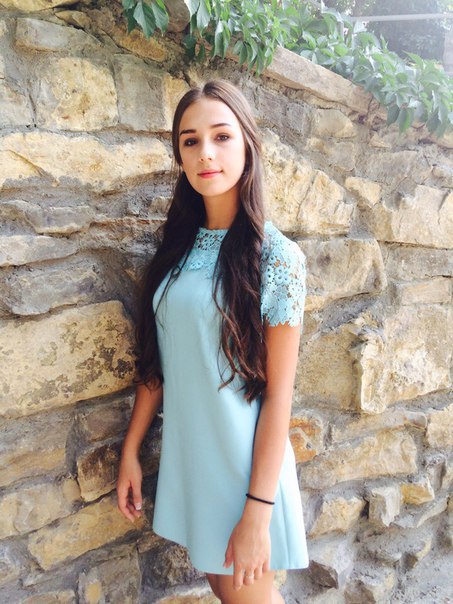 Народилась 9 січня 2000 року
Дунаєвецька ЗОШ І-ІІІ ст. 11кл.
Любить малювати, читати, займатись спортом, саморозвиватись, вивчати англійську мову, танцювати і співати.
«Мистецтво — це глибина, яку не всім покорити.»
УЧАСНИКИ
Боднар Анастасія Ігорівна
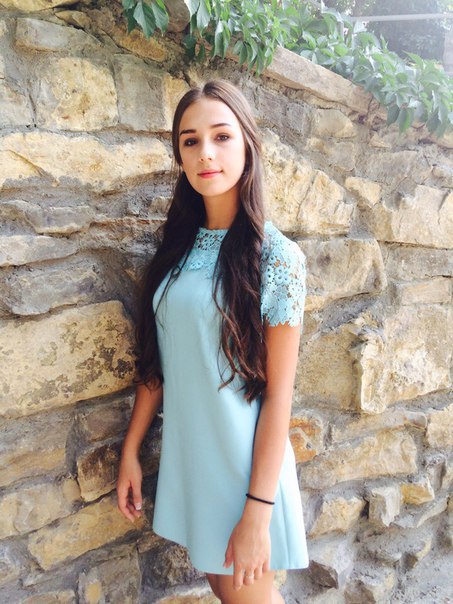 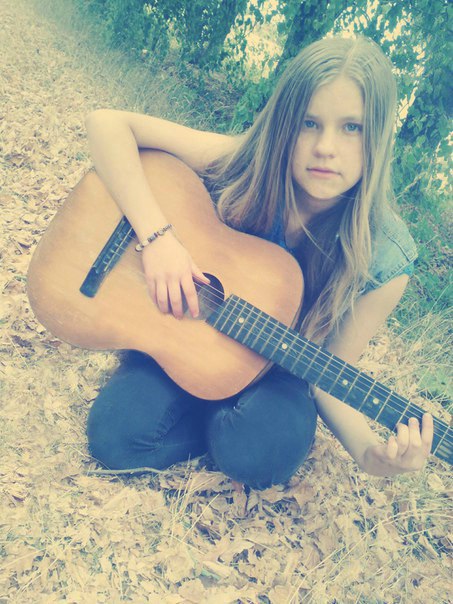 Народилась 15 серпня 2001 року
Об’єднання шкіл ім. Яна Каспровіча в Єльчу Ласковіцах, Перший клас ліцею. 
Польща
Цікавить гітара, вірші, все від гіпсу до бісеру.
«Мистецтво - відволікаючий маневр від сірої буденності і рутини за допомогою якого можна творити неможливе, ламати рамки і канони.»
8
Швець Ганна Миколаївна
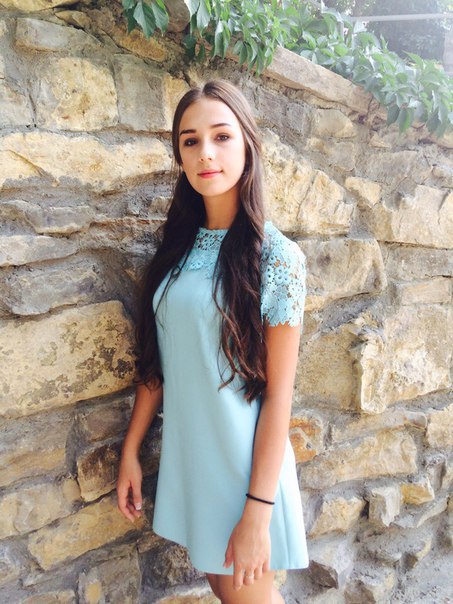 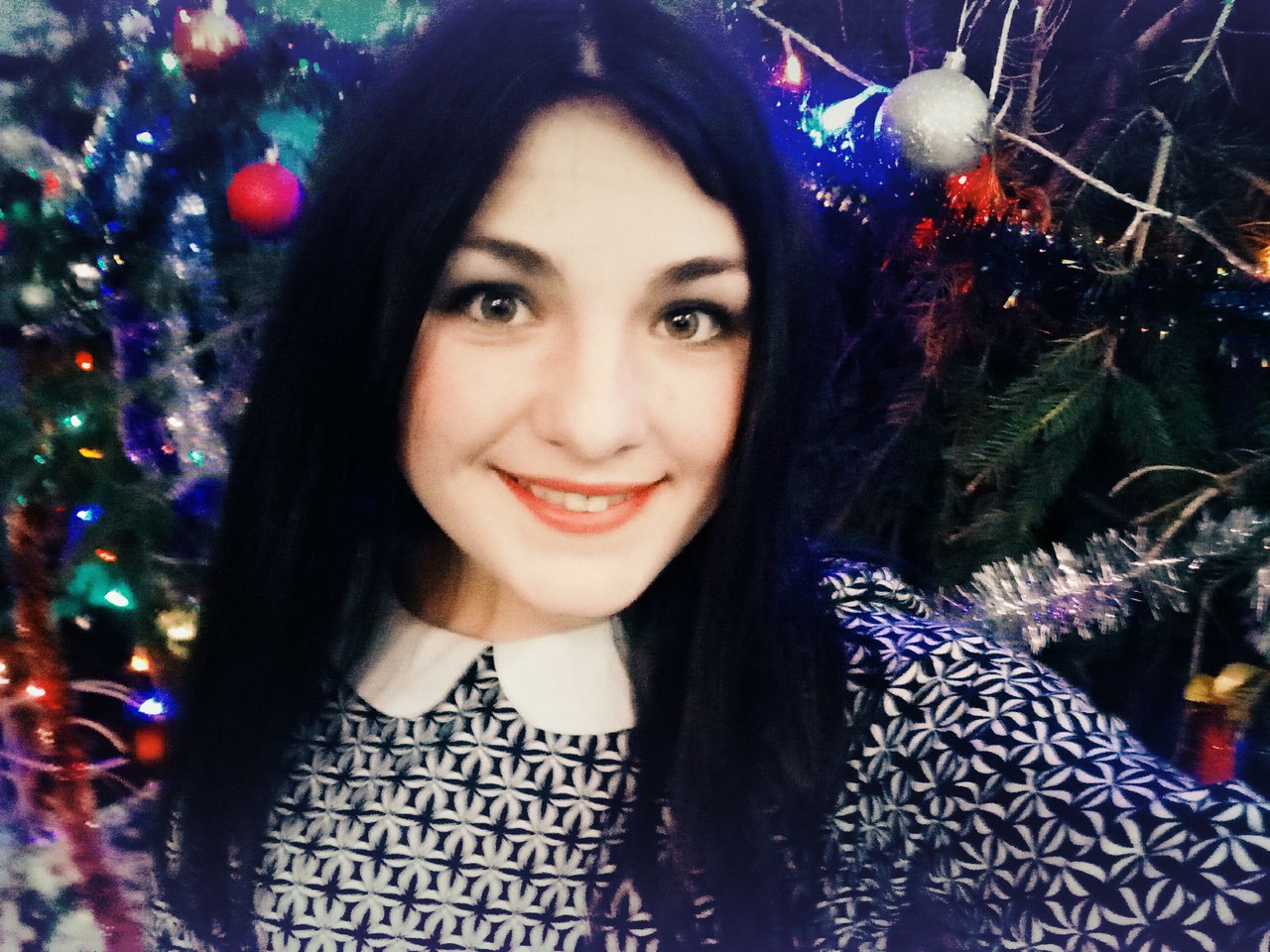 Народилась 8 лютого 2001 року
Дунаєвецька ЗОШ І-ІІІ ст. 10кл.
Хоббі – танці та образотворче мистецтво. Полюбляє читати книги, дивитися фільми, гуляти з друзями. Займається пішохідним туризмом.
«Мистецтво робить світ кращим.»
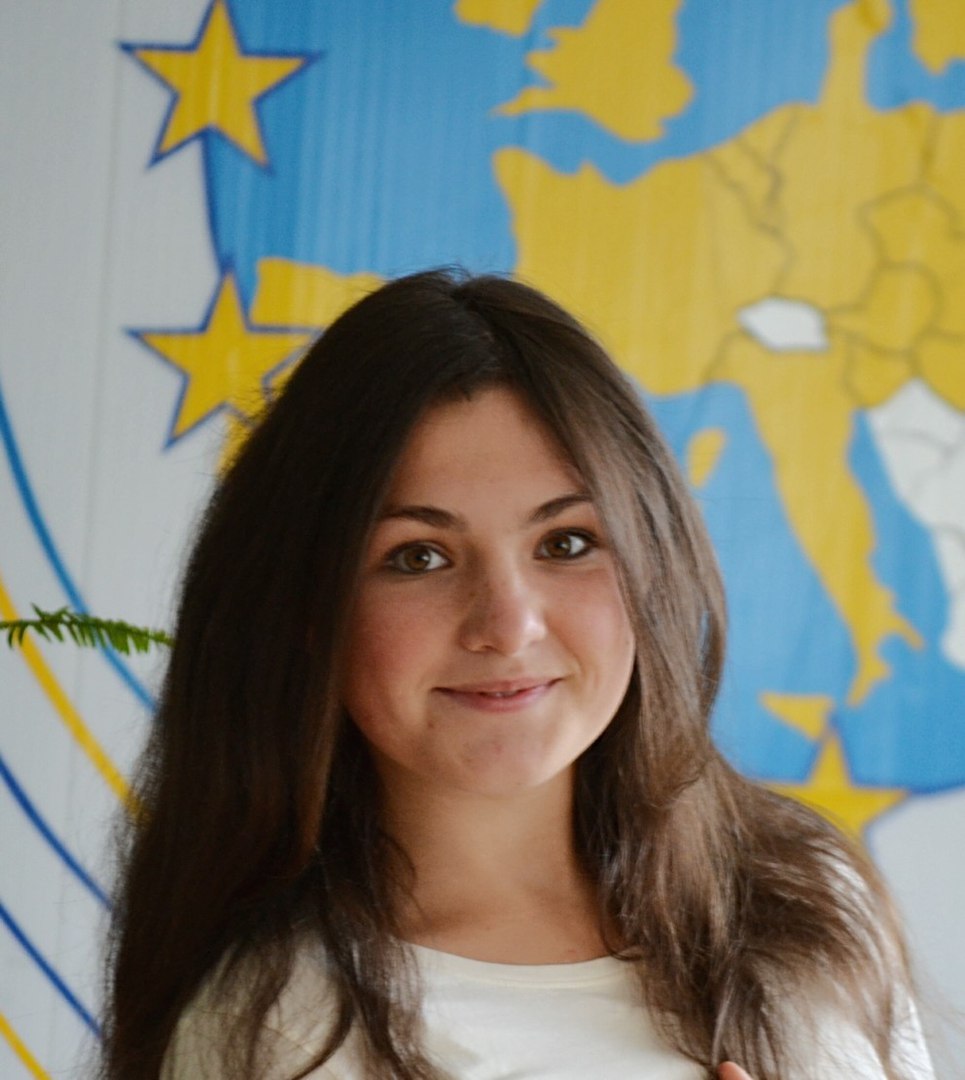 УЧАСНИКИ
Кобзар Анжеліка Юріївна
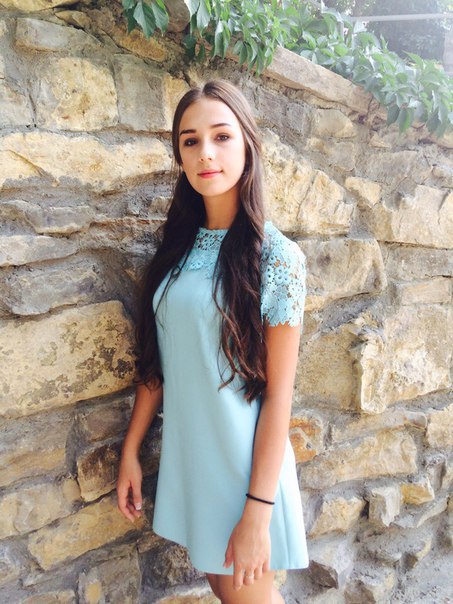 Народилась 7 березня 2002року
Дунаєвецька ЗОШ І-ІІІ ст. 9 кл.
Захоплюється мистецтвом та спортом.
«Люблю мистецтво, тому що коли ти створюєш якийсь шедевр, тобі приємно і люди інші ним милуються.»
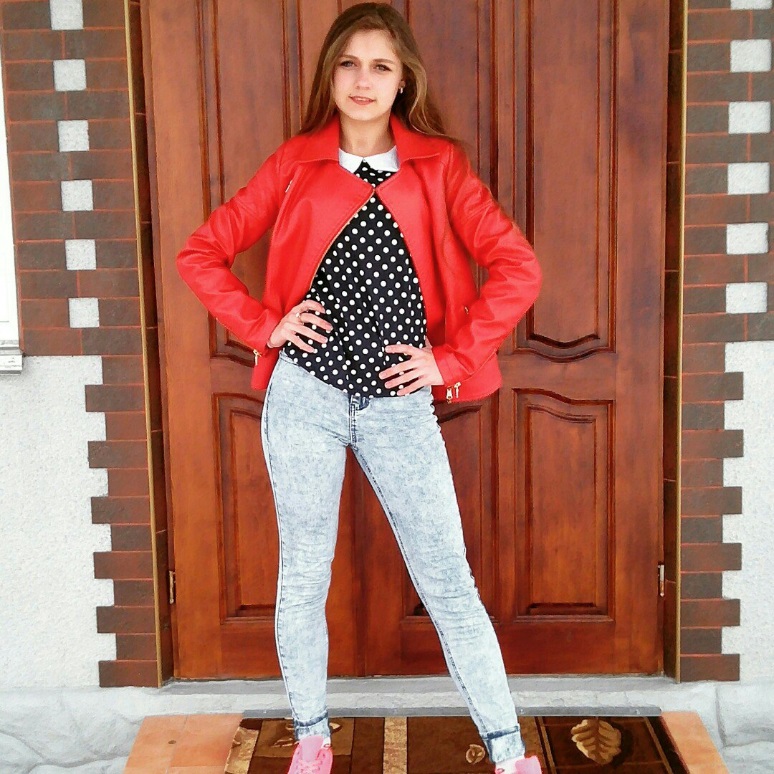 9
Мізик Оксана Сергіївна
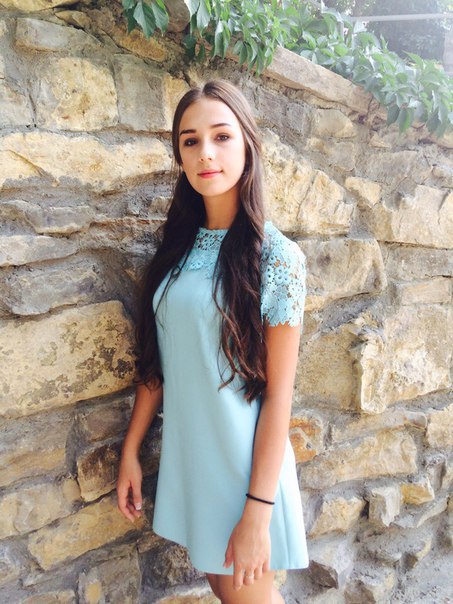 Народилась 6 лютого  2002 року
Дунаєвецька ЗОШ І-ІІІ ст. 9кл.
Захоплюється образотворчим та декоративно-прикладним мистецтвом.
«Кожен може милуватися мистецтвом але не кожен зрозуміє його справжню суть.»
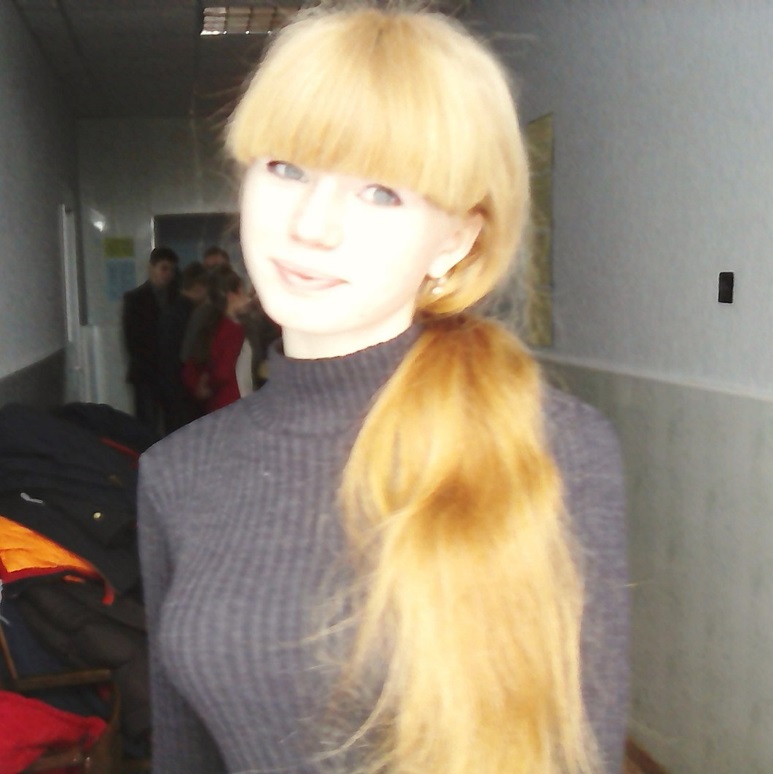 УЧАСНИКИ
Гладка Дарина Олегівна
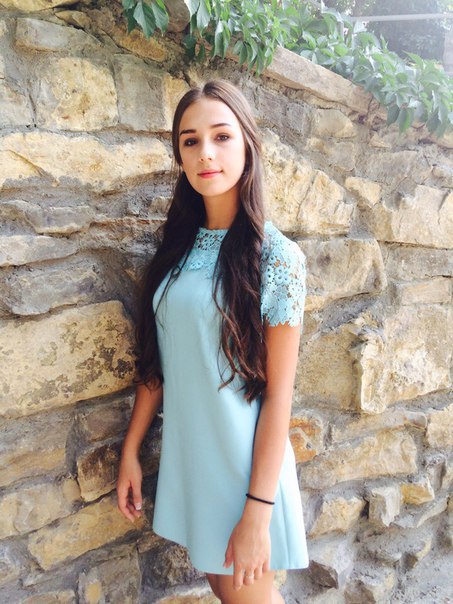 Народилась 9 листопада 2003 року
Дунаєвецька ЗОШ І-ІІІ ст. 8 Б кл.
Цікавить декоративно-прикладне мистецтво, малювання, література.
«Мистецтво дозволяє відчути себе тим, ким реальність не дозволяє.»
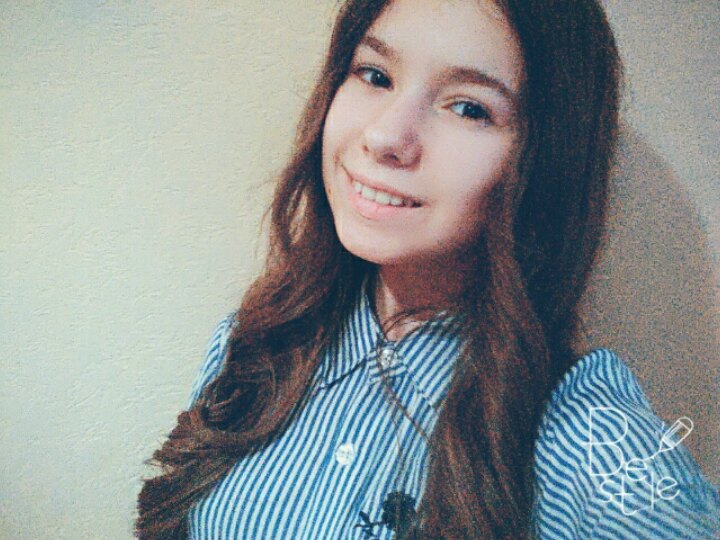 10
Поплавська Оксана Русланівна
Народилась 17 червня 2004 року
Дунаєвецька ЗОШ І-ІІІ ст. 7Б кл.
Займається декоративно-прикладним мистецтвом, спортом.
«Мистецтво - це відображення внутрішнього світу майстра , яке приносить задоволення, не тільки самому творцеві, але і суспільству.»
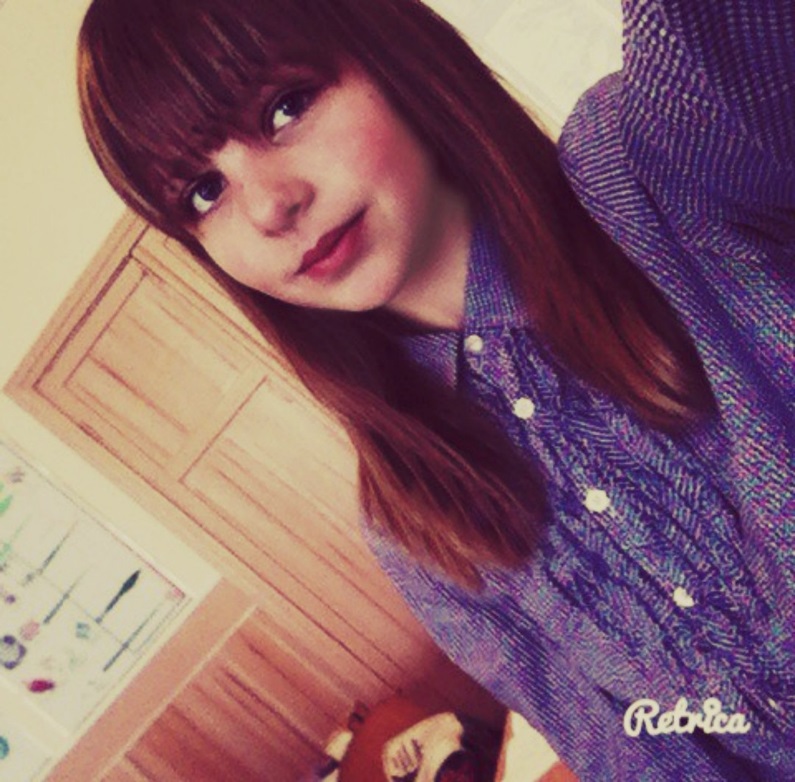 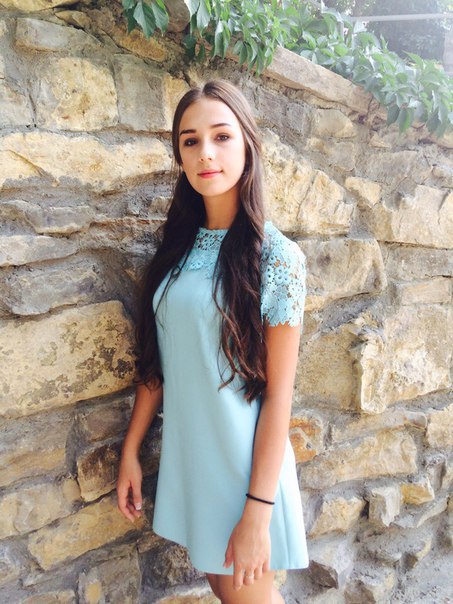 УЧАСНИКИ
Слободян Валерія Володимирівна
Народилась 30 квітня 2004 року
Дунаєвецька ЗОШ І-ІІІ ст. 7Бкл.
Любить малювати та грати у волейбол.
«Свідомість здатна до творення - привнесення у наш матеріальний світ того, чого в ньому ще ніколи не існувало.»
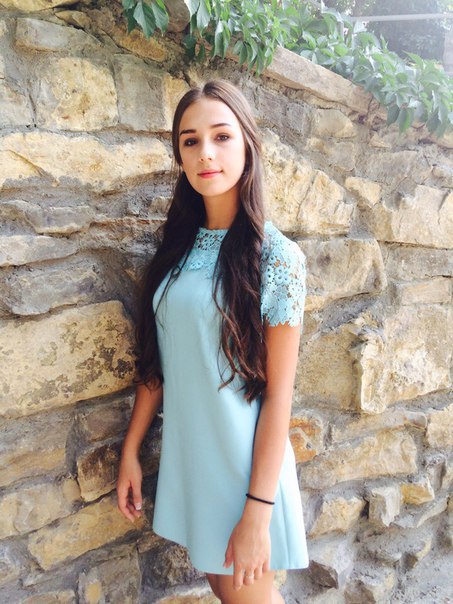 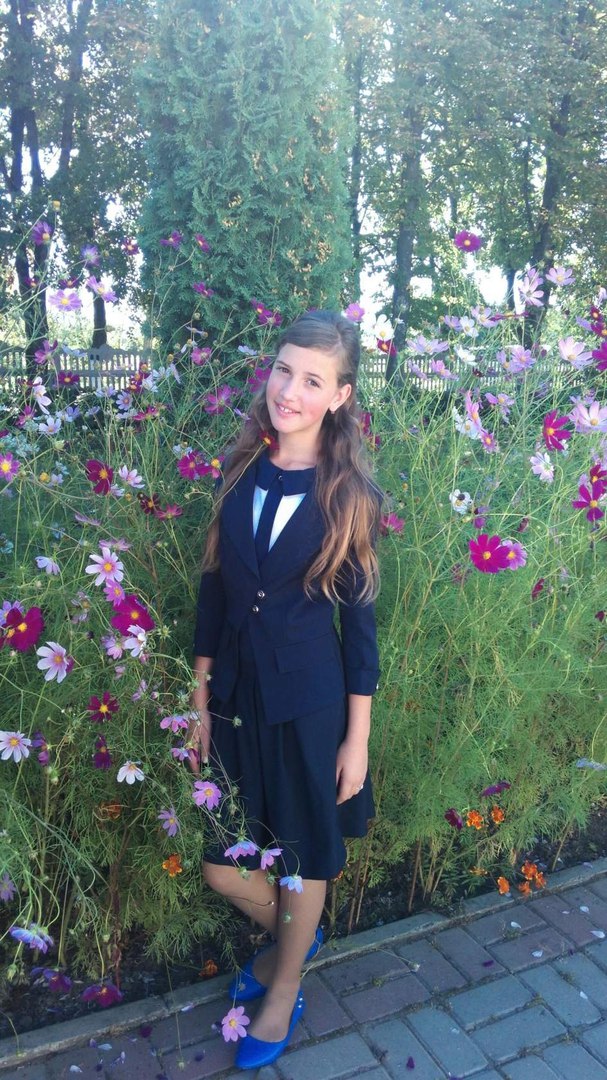 11
ДОСЯГНЕННЯ
12
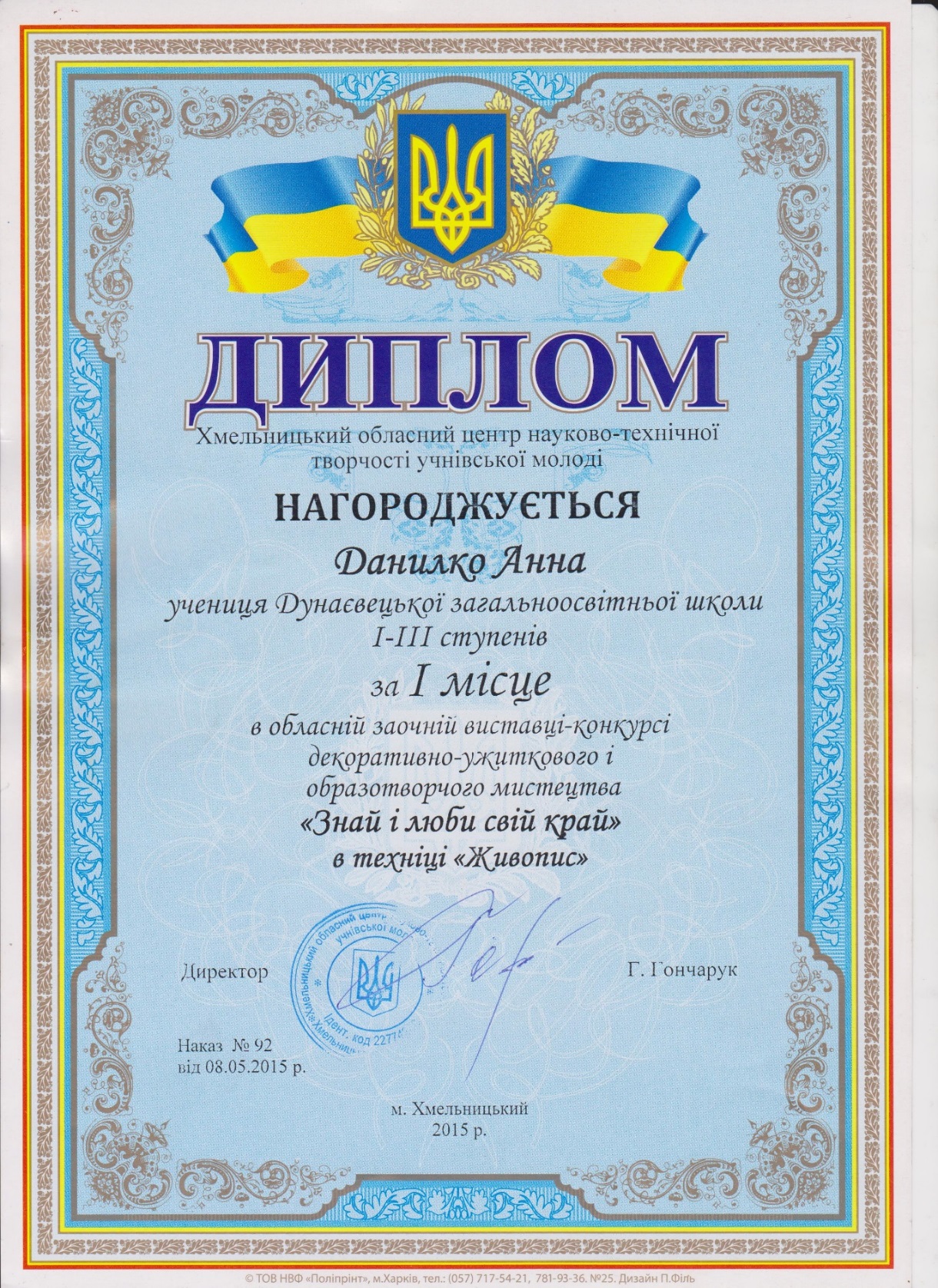 ДОСЯГНЕННЯ
13
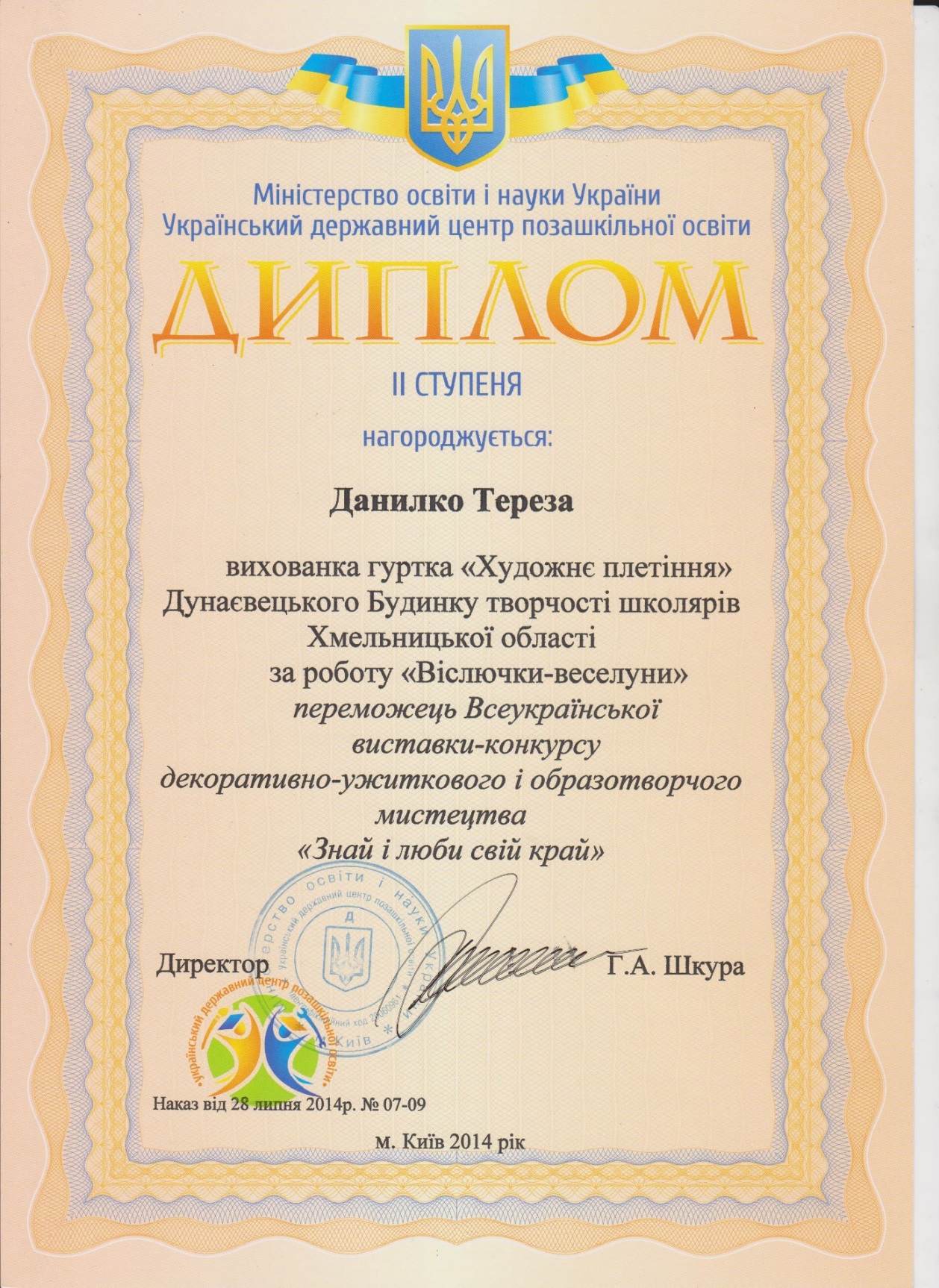 ДОСЯГНЕННЯ
14
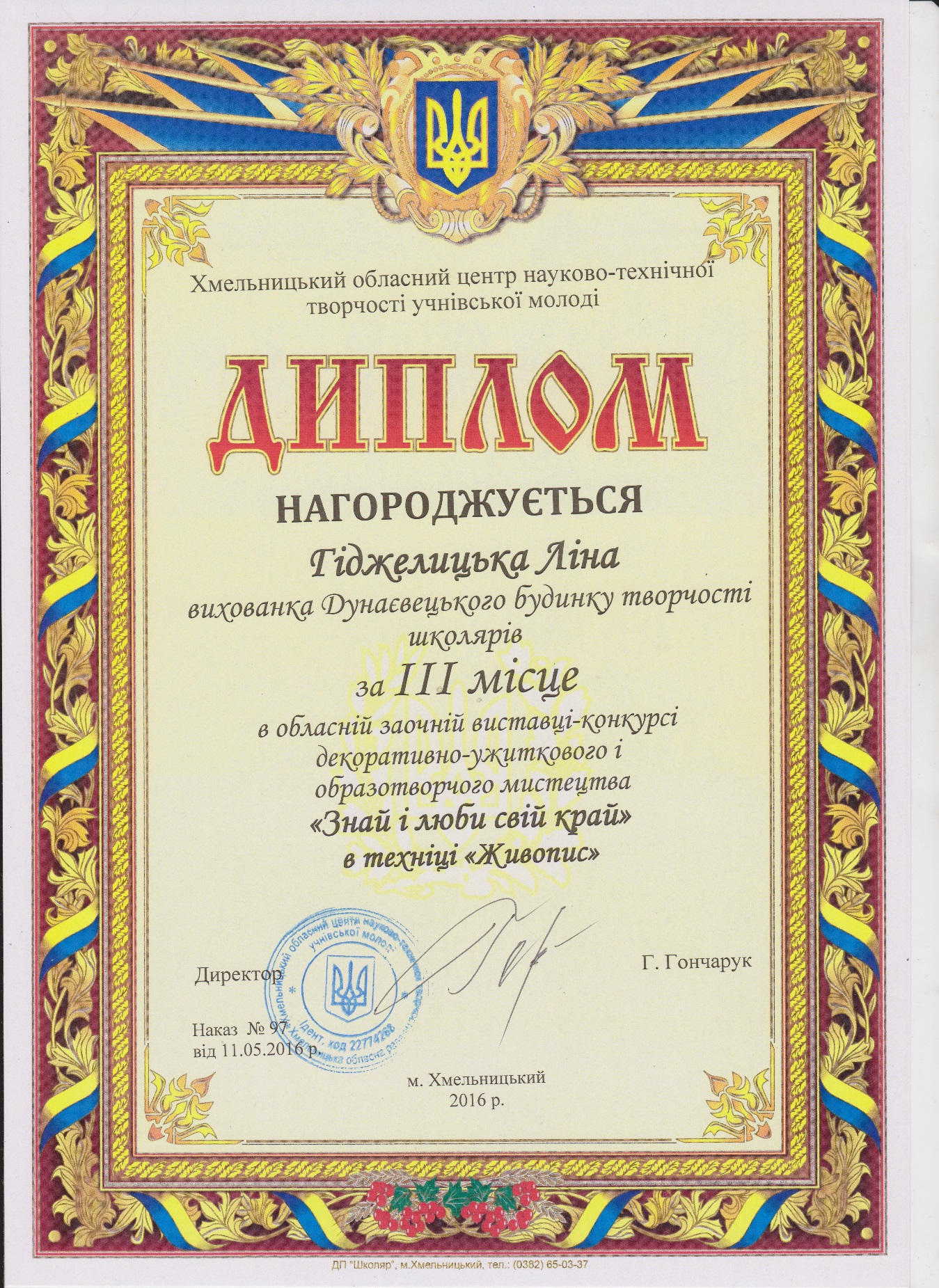 ДОСЯГНЕННЯ
15
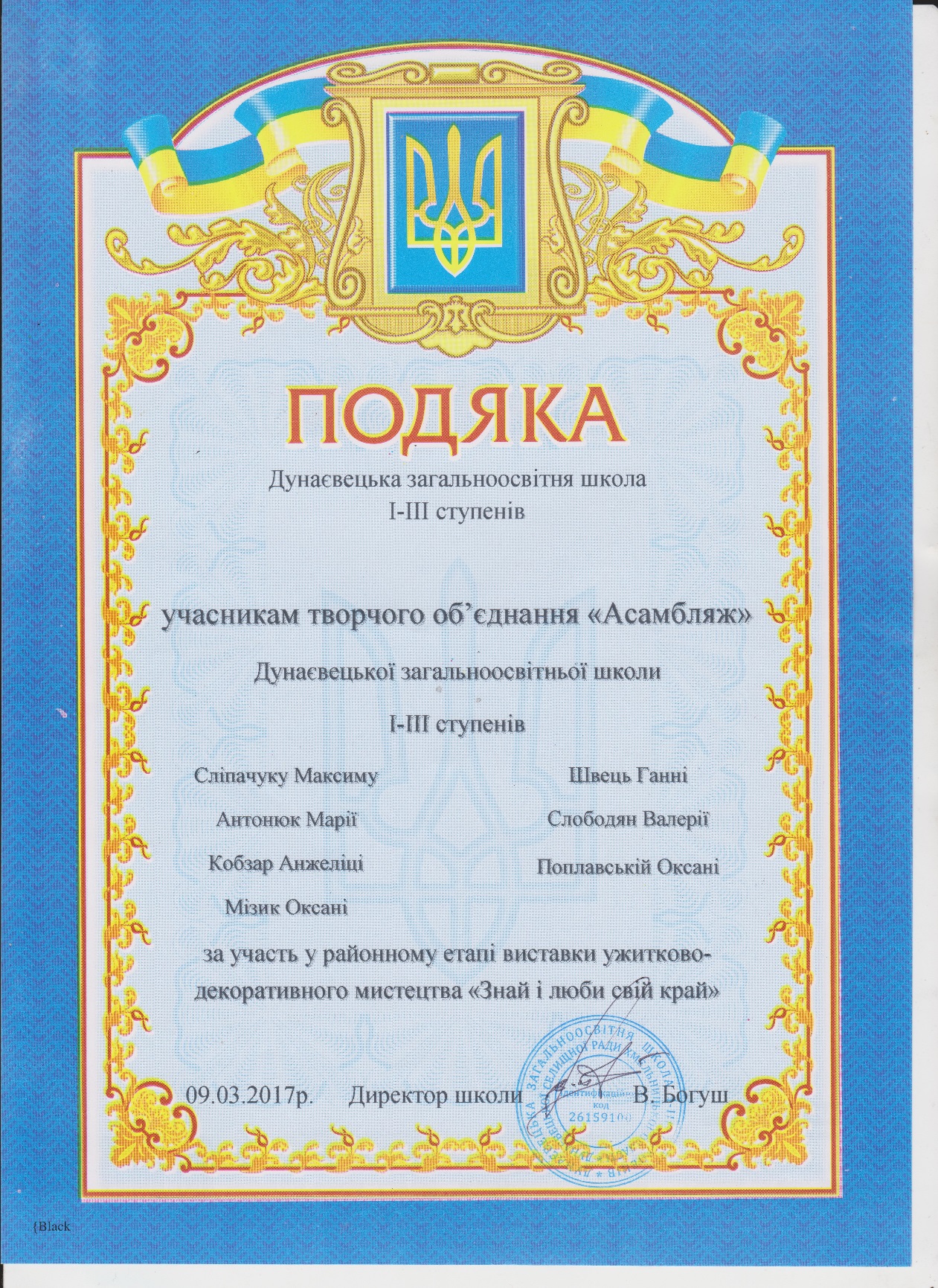 ДОСЯГНЕННЯ
16
ГАЛЕРЕЯ РОБІТ
17
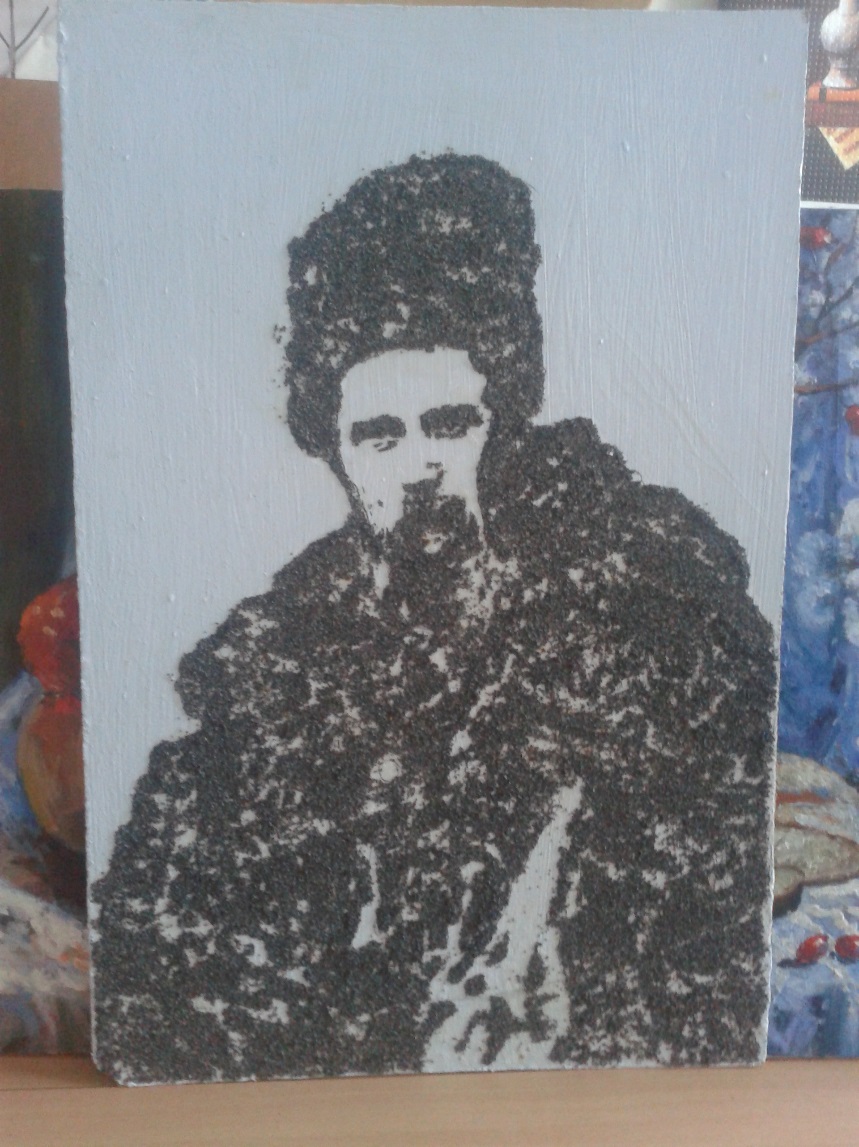 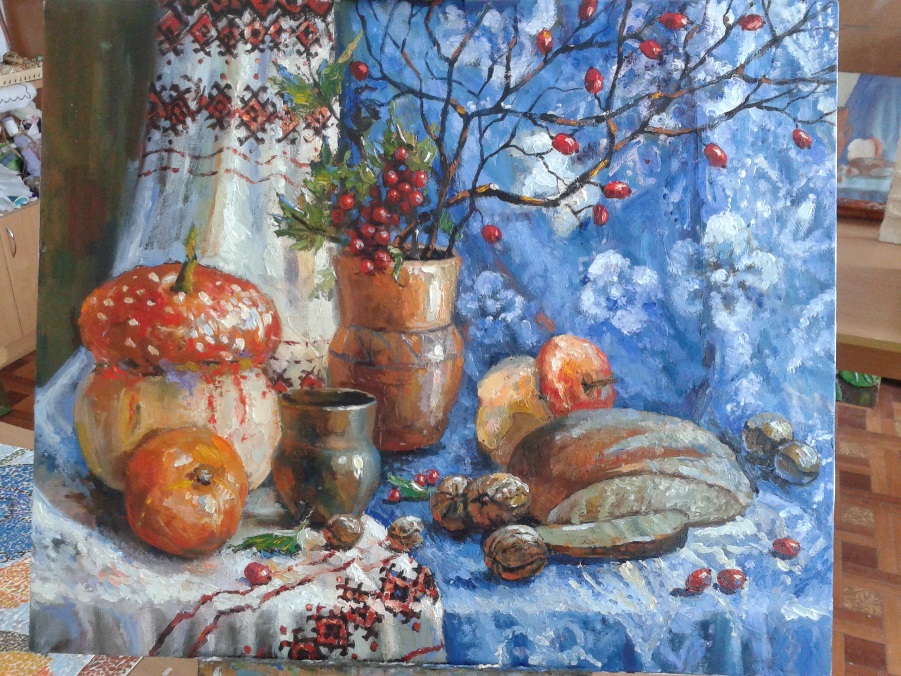 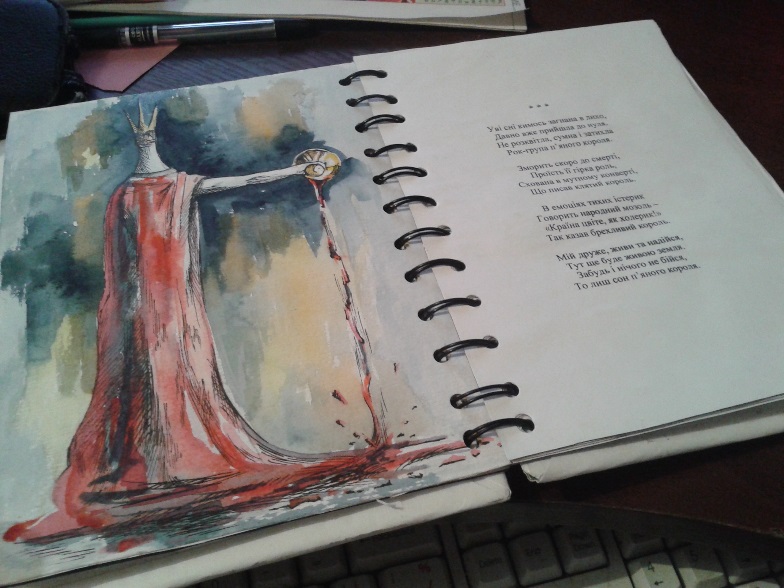 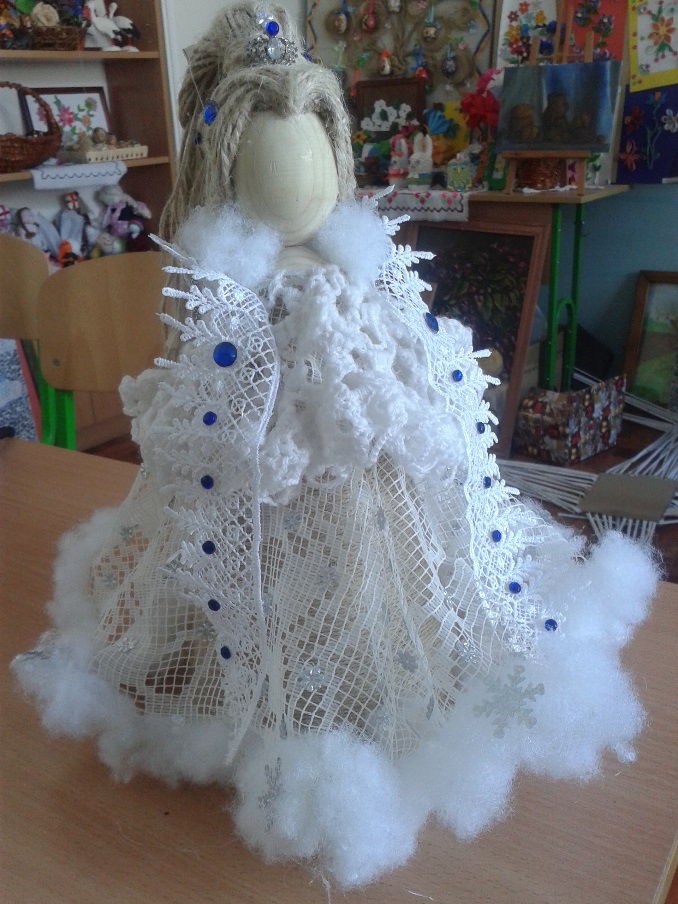 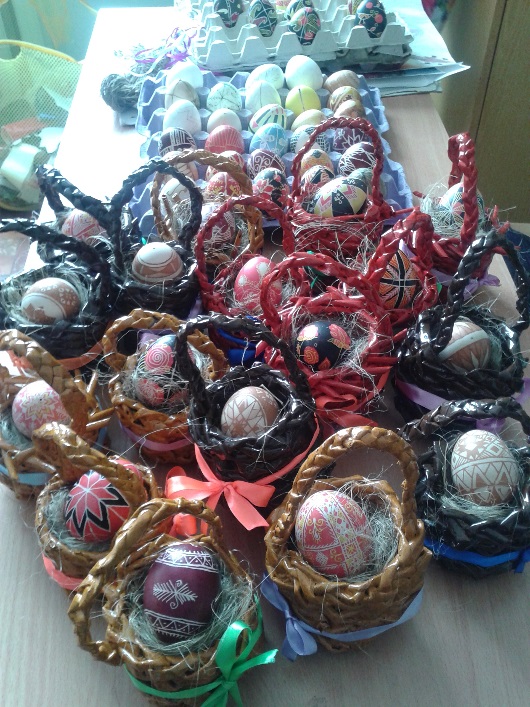 ГАЛЕРЕЯ РОБІТ
18